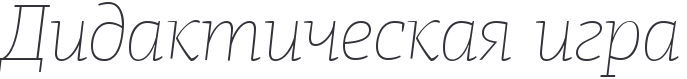 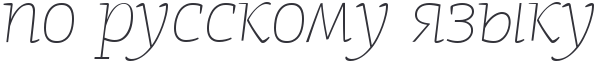 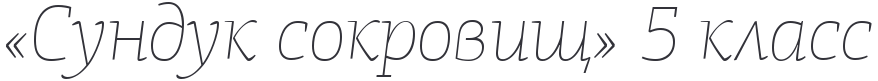 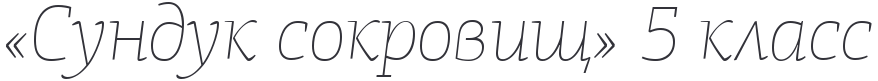 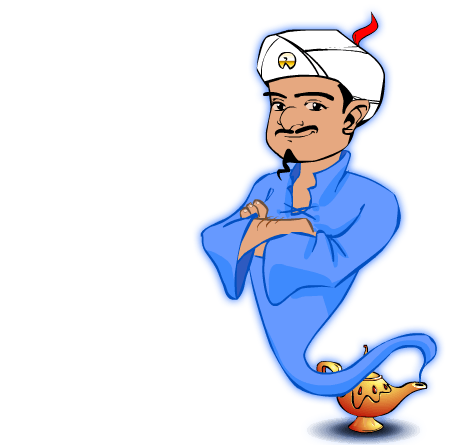 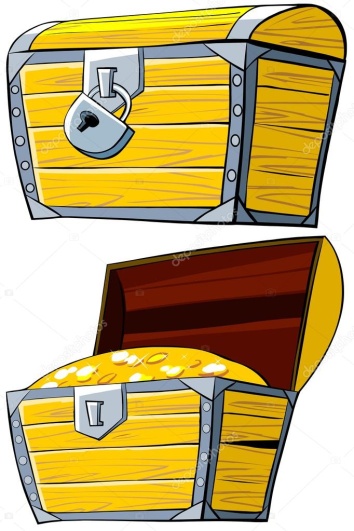 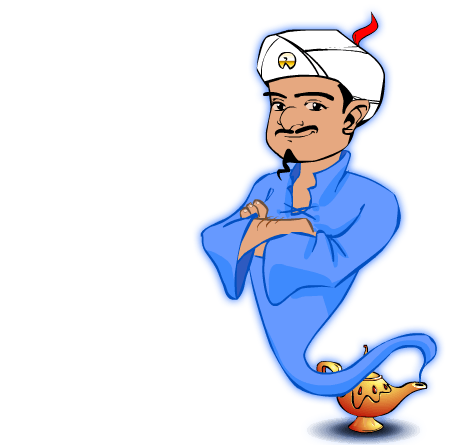 Лексика
Фразеология
Вопросы - шутки
Выбери сундук
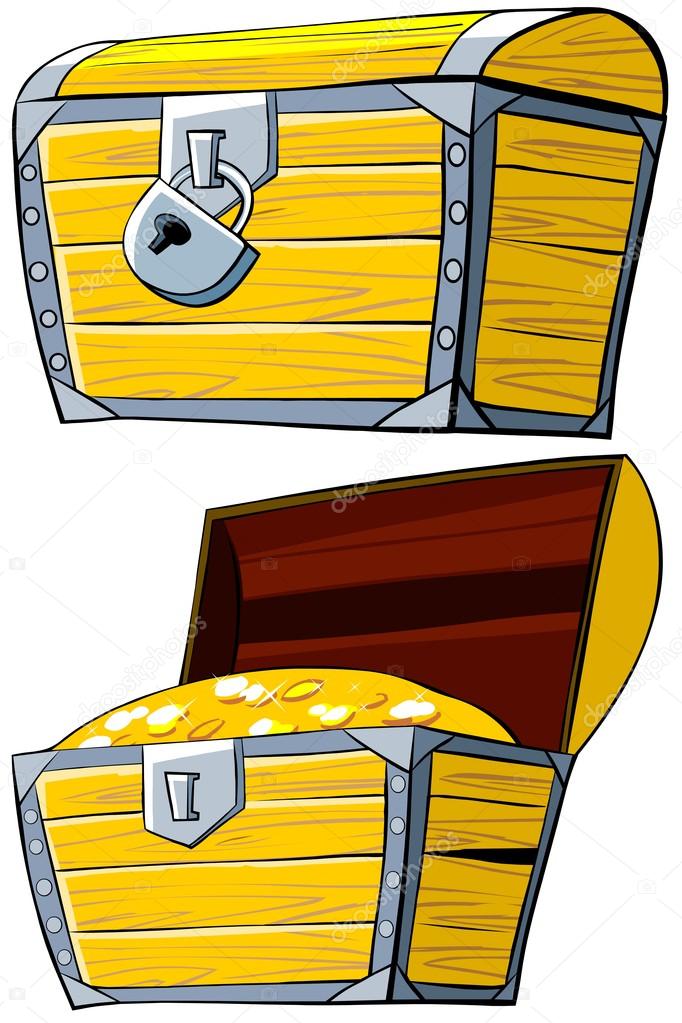 40
10
20
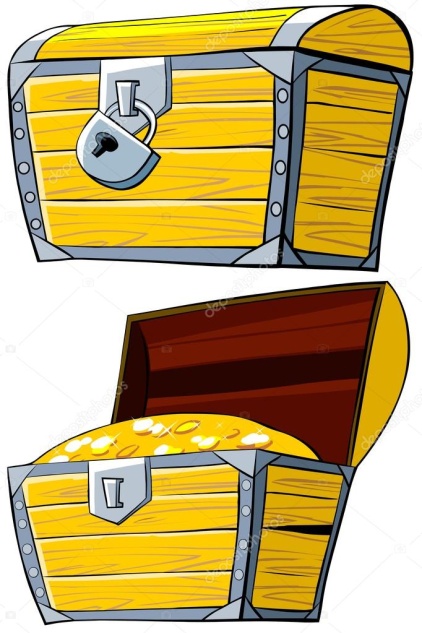 40
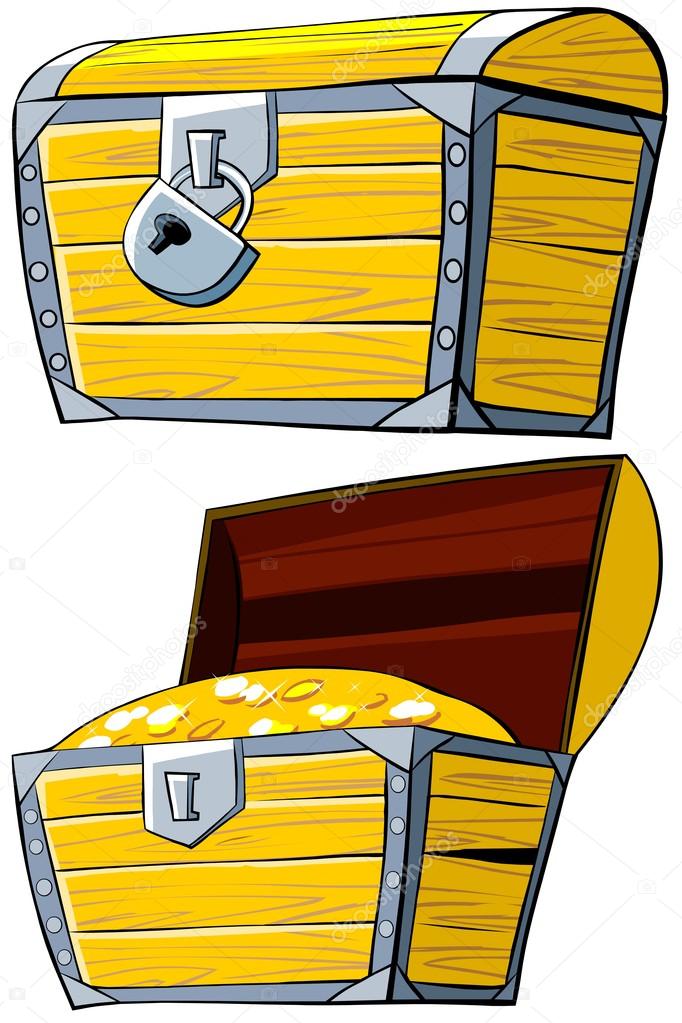 30
40
50
30
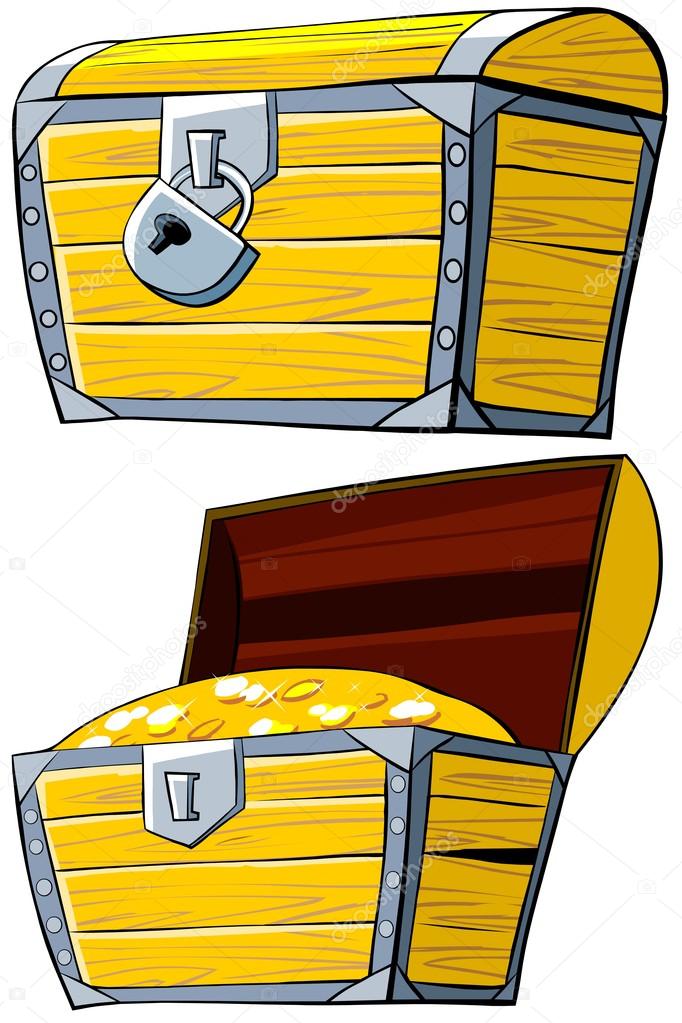 50
20
30
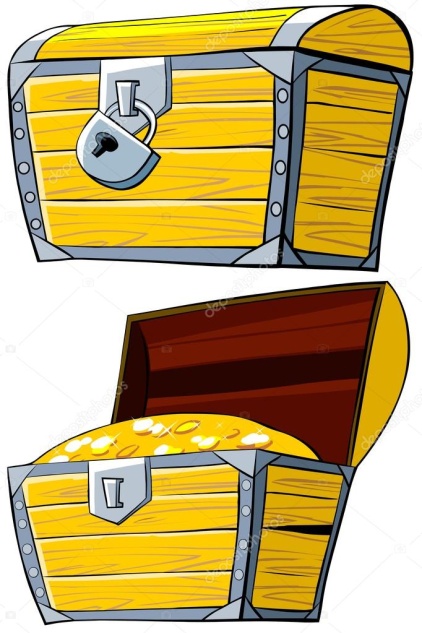 10
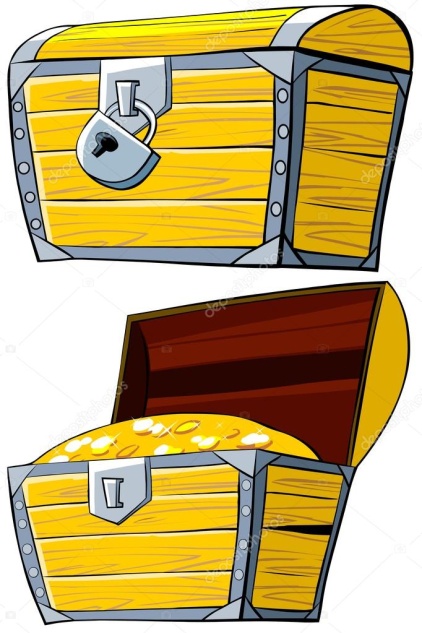 20
10
50
Инструкция
10
Что такое ручкохранилище?
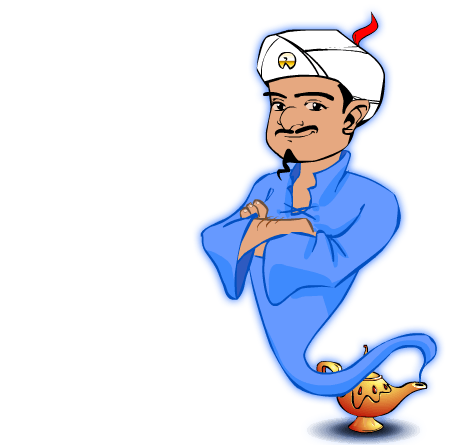 Проверь!
пенал
Вернуться 
в пещеру
20
Земля, которую может покрутить любой желающий
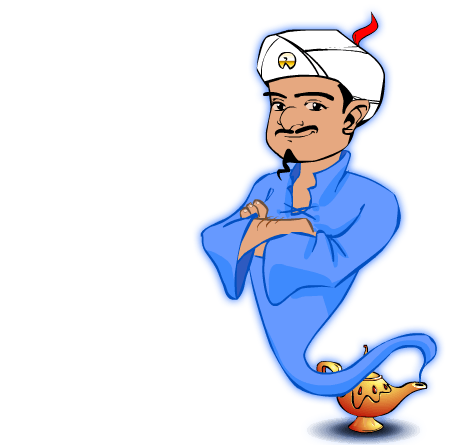 Проверь!
глобус
Вернуться 
в пещеру
30
Его звук является божественной музыкой для школьника
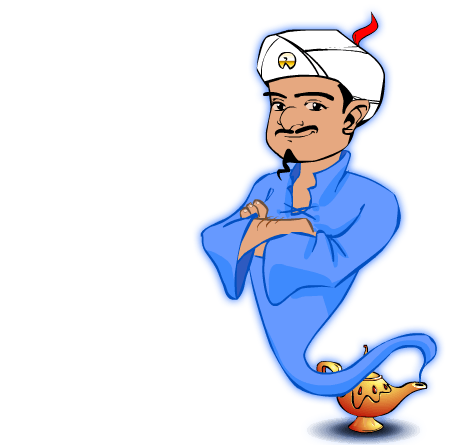 Проверь!
звонок
Вернуться 
в пещеру
40
Школьный известняк
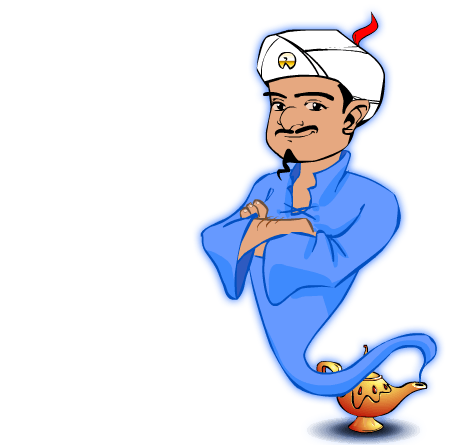 Проверь!
мел
Вернуться 
в пещеру
50
Древнее название русских войск
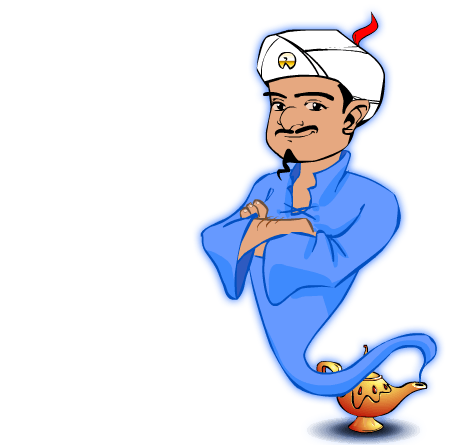 Проверь!
рать
Вернуться 
в пещеру
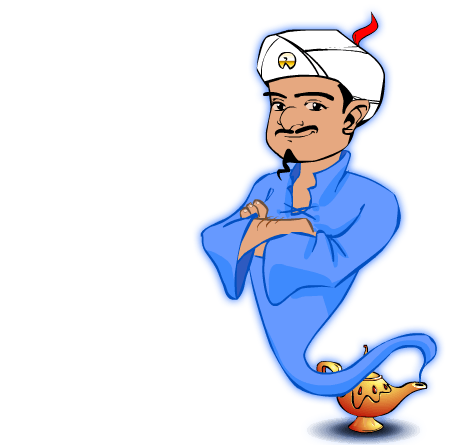 10
Он здоровый 
в здоровом теле
Проверь!
дух
Вернуться 
в пещеру
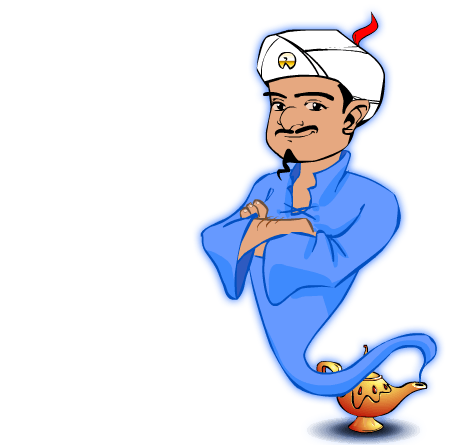 20
У него глаза велики
Проверь!
у страха
Вернуться 
в пещеру
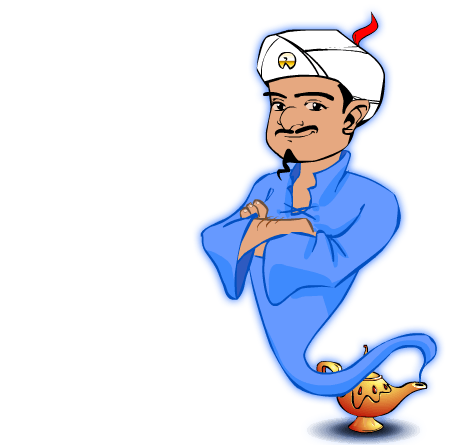 30
Только там бывает бесплатный сыр
Проверь!
в мышеловке
Вернуться 
в пещеру
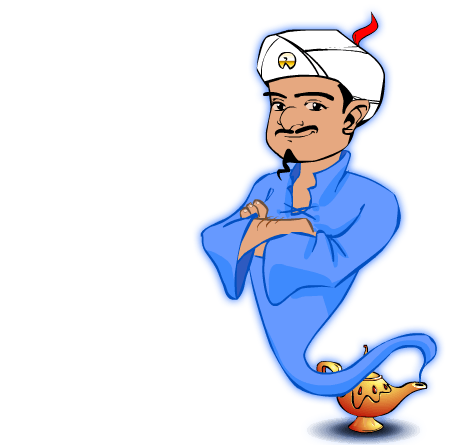 40
Её ждут, сидя у моря
Проверь!
погоды
Вернуться 
в пещеру
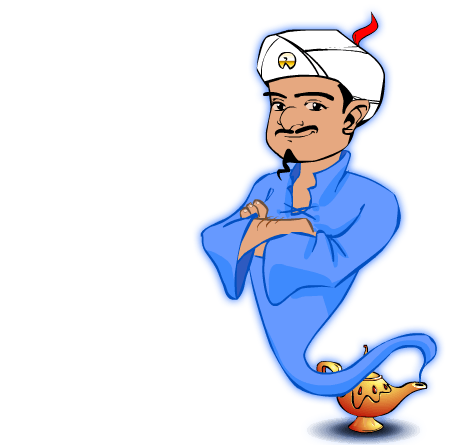 50
Часть одежды, которую рекомендуют держать шире
Проверь!
карман
Вернуться 
в пещеру
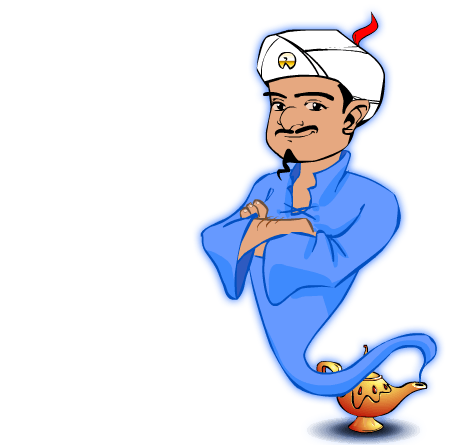 10
Какой алфавит состоит всего из шести букв?
Проверь!
азбука
Вернуться 
в пещеру
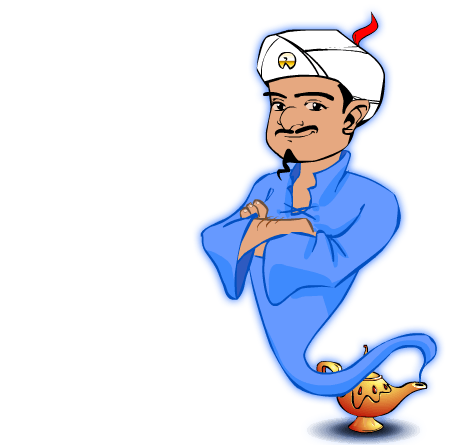 20
В каком слове 100 отрицаний?
Проверь!
стонет
Вернуться 
в пещеру
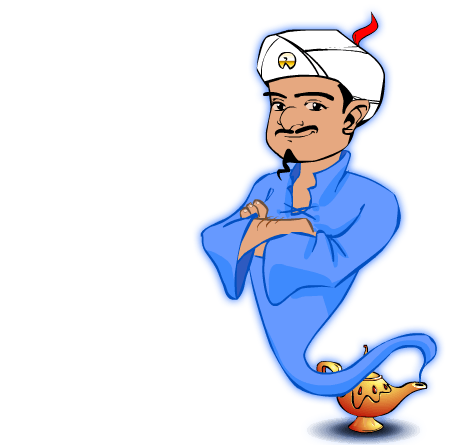 30
Какое блюдо бывает в голове у некоторых людей?
Проверь!
каша
Вернуться 
в пещеру
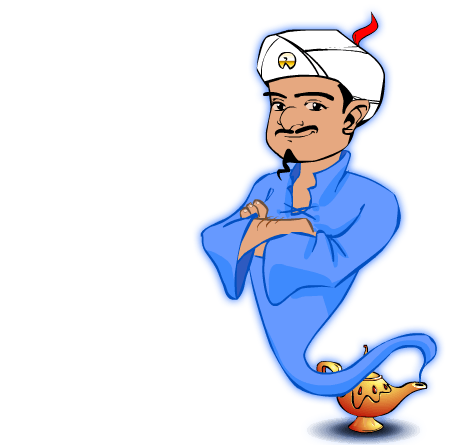 40
Может ли вопрос заболеть?
Проверь!
больной вопрос
Вернуться 
в пещеру
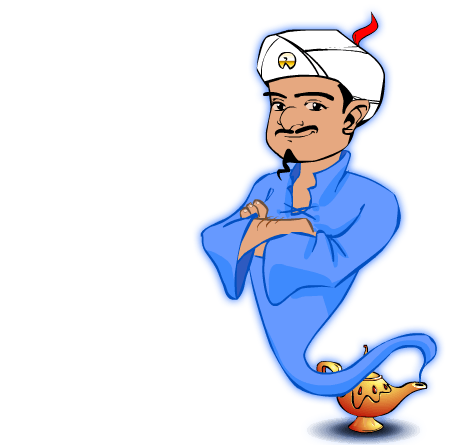 50
Какое женское имя состоит из 30 букв я?
Проверь!
Зоя
Вернуться 
в пещеру
Дорогой друг! Предлагаю тебе проверить свои знания, собрав сокровища из сундуков. Выбирай задания и считай баллы.
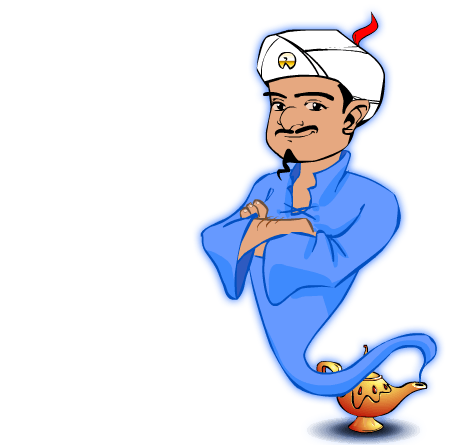 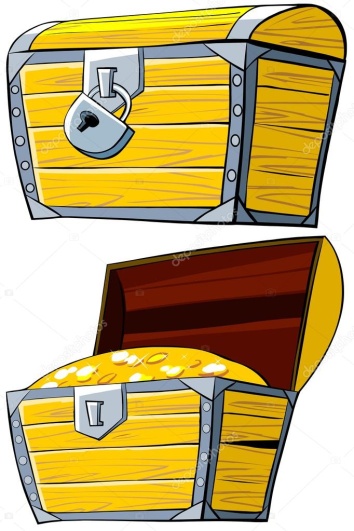 Источники:СундукОнлайн генератор текстаДжинПещераПещера 2Пещера 3Пещера 4ЗаданияВопросы - шуткиВопросы
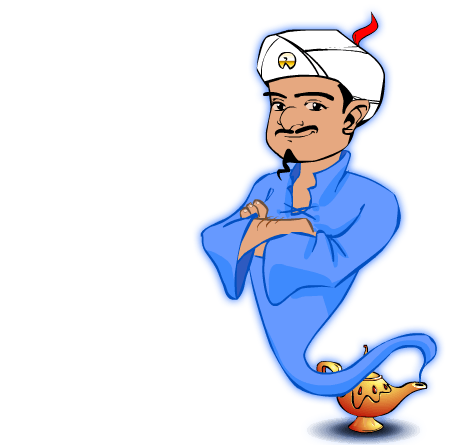 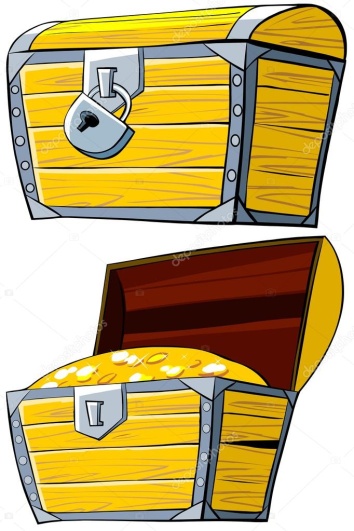